To show guides, go to view tab and check the Guides item as shown below.
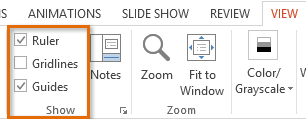 Ghana – for rigt til bistand- hvordan håndterer Danida omstillingen?
IDA Global 4. februar 2019/Tove Degnbol, ambassadør i Ghana
Agenda
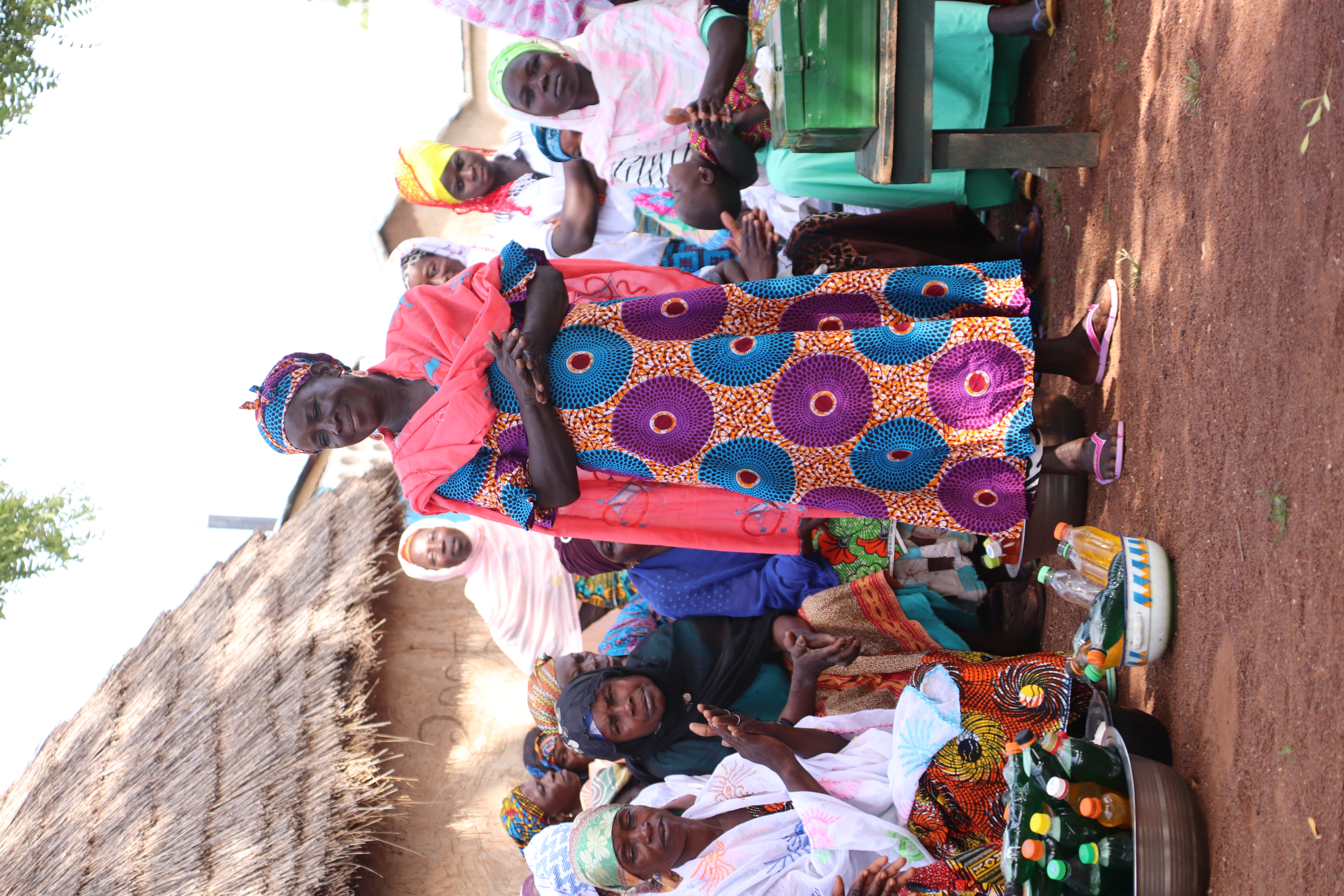 Ghana – kort introduktion
Udviklingssamarbejdet – og udfasningen
Opbygning af handelssamarbejdet
Nye samarbejdsformer
Fordele ved udvikling før handel
Udfordringer ved at ændre rolle
Transitionen
EMBASSY OF DENMARK IN GHANA
2
Ghana – kort introduktion
Ca. 28 millioner indbyggere 
Et velkonsolideret demokrati
Fredelig løsning af konflikter
Mange år med høj økonomisk vækst, 
Lavere mellemindkomstland siden 2011
Makroøkonomiske parametre er ikke så gode
Nord er fattigt, syd er mere velstående
‘Afrika for begyndere’
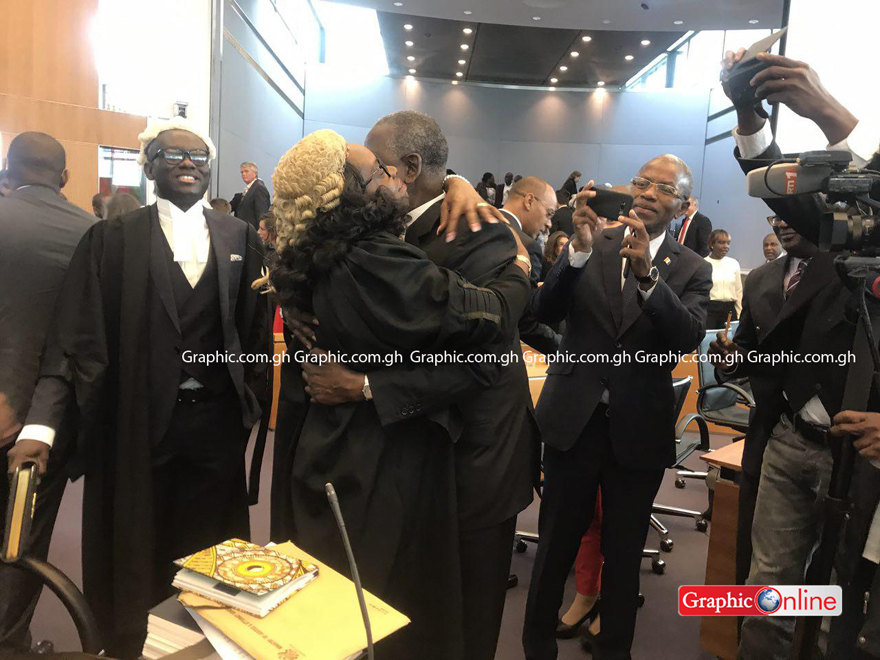 EMBASSY OF DENMARK IN GHANA
3
udviklingssamarbejdet
Diplomatiske forbindelser siden 1961

Omfattende udviklingssamarbejde siden 1992

Bistand for ca. 10 mia. kr. siden 1992
EMBASSY OF DENMARK IN GHANA
4
UDFASNING af udviklings-samarbejdet
Besluttet i 2014

Privatsektorprogrammet til 2020
Skatteprogrammet til 2019

 
God regeringsførelse (2018)
Sundhed (2016)
Generel budgetstøtte (2015)
EMBASSY OF DENMARK IN GHANA
5
[Speaker Notes: Sundhedssystemet består af: Community Health Planning system (CHPS compounds) (sygeplejsker)  clinics (oversygeplejesker + måske læger  hospitals (sygeplejesker og læger). 
National Health Insurance System (NHIS) – betaler lille beløb og bliver dækket for det mest fornødne. Undtagelser fx gravide.]
Opbygning af handels-samarbejdet
Wall Street på ambassaden fra 2015

TC Africa (Nigeria, Kenya, Ghana,
Sydafrika)

Statsbesøget i 2017

Nye ansatte og højere indtjeningsmål
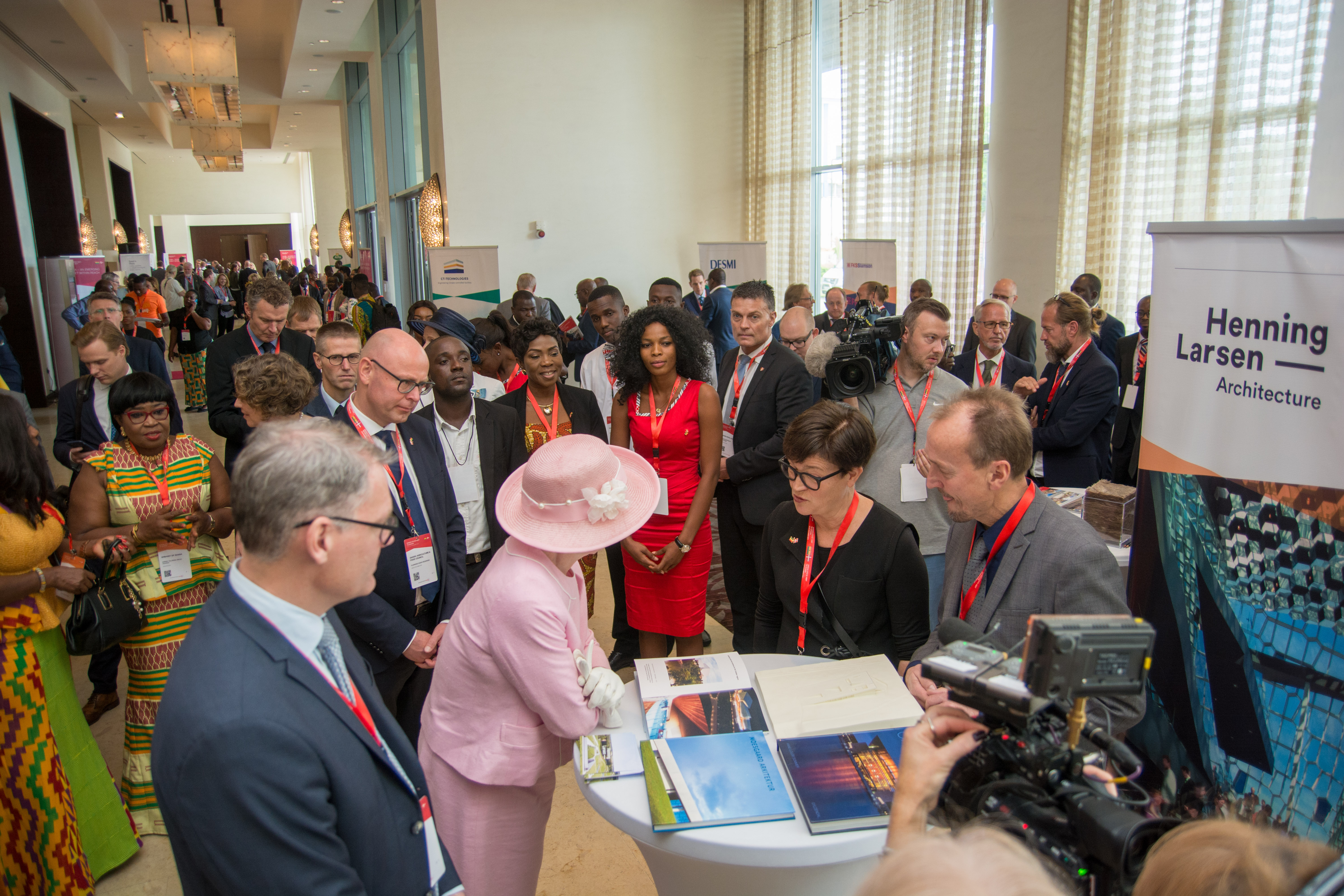 EMBASSY OF DENMARK IN GHANA
6
[Speaker Notes: Lusaka international airport blev udvidet i med funding fra Kina.]
Nye samarbejdsformer
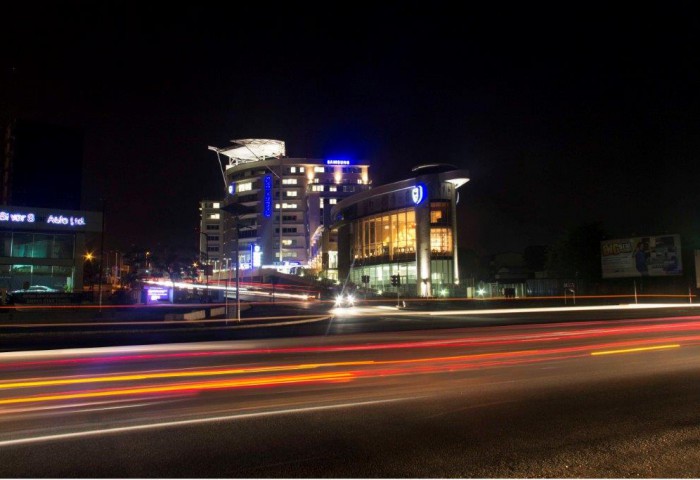 Strategisk sektorsamarbejde
Maritim sektor
Århus- Tema: vand
Danmarks statistik

IFU på ambassaden

Business incubators
EMBASSY OF DENMARK IN GHANA
7
Fordele ved udviklingfør handel
Troværdighed – Danida er et positivt brand
Sektorkendskab
Netværk, adgang
Erfaring med politikdialog om rammebetingelser

Indsats mod korruption som eksempel
EMBASSY OF DENMARK IN GHANA
8
Udfordringer ved at ændre rolle
Samarbejdspartnere bliver forvirrede
EMBASSY OF DENMARK IN GHANA
9
transitionen
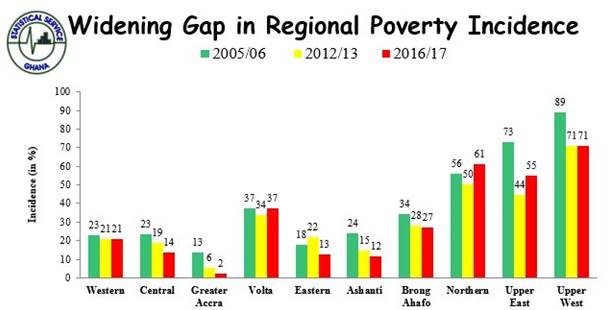 Styrker
Officiel politik: Ghana Beyond Aid
Bistandsarkitekturen er væk
Svært at sikre at udviklingspenge bruges  som aftalt
Regeringen overtager finansieringen af visse aktiviteter
Svagheder
Sundhed, uddannelse og social beskyttelse er underfinansieret
Fattigdom 23,4 % (lever for mindre end GH¢1.760,8 om året)
Ekstrem fattigdom 8,2% (lever for mindre end GH¢982,2 om året)
EMBASSY OF DENMARK IN GHANA
10
[Speaker Notes: 1,314 
Årsagen til at der er rigtig mange udviklingsprojekter i nord]